REPUBLIKA HRVATSKAZADARSKA ŽUPANIJAIzmjene i dopune proračuna Zadarske županije za 2022. godinu - vodič za građane -
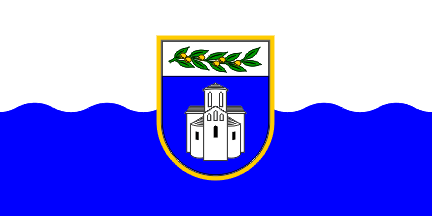 Zadar, studeni 2022.
Prijedlog Izmjena i dopuna proračuna Zadarske županije za 2022. godinu poslan je Županijskoj skupštini na donošenje u zakonski predviđenom roku
Izmjene i dopune proračuna Zadarske županije (sa 64 proračunska korisnika) za 2022. godinu
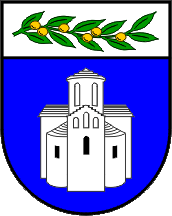 Upravni odjel za financije i proračun Zadarske županije
Izmjene i dopune proračuna Zadarske županije (bez proračunskih korisnika) za 2022. godinu
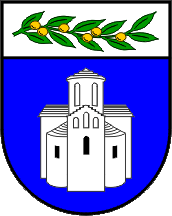 Upravni odjel za financije i proračun Zadarske županije
Proračunski korisnici Zadarske županije
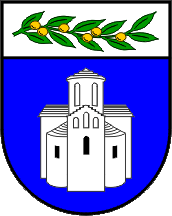 Zadarska županija ima 64 proračunska korisnika.
Od ukupno planiranih prihoda i primitaka na proračunske korisnike se odnosi 1,3 mlrd. kuna
ili 82%
Upravni odjel za financije i proračun
Upravni odjel za financije i proračun Zadarske županije
„Izvorni” prihodi Zadarske županije
Izmjenama i dopunama za 2022. godinu, ”izvorni” prihodi Zadarske županije kao JLP(R)S iznose 155 mil. kuna što je 17,8 mil. kuna više, a odnose se na :

79 mil. kuna prihod od poreza na dohodak (13 mil. kuna više),
22,3 mil. kuna refundacije/sufinanciranje po projektima (0,5 mil. kuna više),
17,8 mil. kuna udio poreza na dohodak za finan. dec. funkcija (2,5 mil. kuna više),
12,6 mil. kuna ostali porezni prihodi (1,1 mil. kuna više),
12,8 mil. kuna prihodi od imovine (0,2 mil. kuna više),
  7,5 mil. kuna prihodi od administrativnih pristojbi (0,1 mil. kuna više), 
  2,0 mil. kuna sredstva fiskalnog izravnavanja (0,4 mil. kuna manje)
  0,9 mil. kuna ostali prihodi (0,7 mil. kuna više)
Upravni odjel za financije i proračun
Upravni odjel za financije i proračun Zadarske županije
Fiskalni učinak na proračun - prihodi
Izmjenama i dopunama, Proračun Zadarske županije za 2022. godinu povećava se za 73.400,000,00 kuna u odnosu na Plan

Planira se smanjenje:
prihoda od prodaje nefinancijske imovine za 4,3 mil. kuna
proračun JLS- 3,3 mil. kuna manje za projekt Izgradnje skloništa za životinje
pomoći iz inozemstva (37,4 mil. kuna) :
      10,4 mil. kuna manje za projekt STREAM, 
      5,6 mil. kuna manje za projekt Bolji uvjeti za učenje kroz rad, SŠ Vice Vlatkovića,
      9,2 mil. kuna manje za projekt Budi spreman i kompetentan , SŠ Vice Vlatkovića
      5,8 mil. kuna manje za projekt Izgradnje skloništa za životinje

Uz istodobno povećanje prihoda i primitaka po osnovi:
općih prihoda i primitaka za 14,7 mil. kuna, 
prihodi za posebne namjene  za 4,8 mil. kuna
vlastiti prihodi - korisnici za 2,6 mil. kuna od čega najviše u ustanovama u srednjem školstvu   i ustanovama u zdravstvu
državni proračun za 58,5 mil. kuna, a najviše zbog prijenosa Ministarstva zdravstva bolničkim ustanovama za podmirenje obveza (45,5 mil. kuna)
refundacije/ sufinanciranje po projektima za 0,5 mil. kuna
Upravni odjel za financije i proračun Zadarske županije
Prihodi i primici Proračuna Zadarske županije
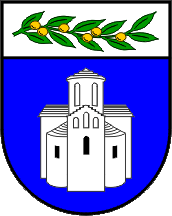 Grafikon 1. Usporedni prikaz odnosa prihoda poslovanja Plana i Izmjena i dopuna proračuna za 2022. godinu
Tablica 1. Usporedni prikaz Plana za 2022. te Izmjena i dopuna proračuna za 2022. godinu
Upravni odjel za financije i proračun Zadarske županije
Fiskalni učinak na proračun - rashodi
RASHODI POSLOVANJA - izmjenama plana iznose 1.403.115.530,17 kuna ili za 7,01% odnosno 91,9 mil. kn više od prvobitnog plana, od kojih: 

rashodi za zaposlene - izmjenama povećani za 44,4 mil. kuna a povećanje se odnosi na rashode za zaposlene (plaće za redovan rad, doprinosi na plaće i ostali rashodi za zaposlene)
materijalni rashodi – novi plan povećan je za 52,5 mil. kuna a povećanje se odnosi na rashode za materijal i energiju, ponajviše kod ustanova u zdravstvu,
subvencije – novi plan uvećan je za 0,7 mil. kuna, a rezultat je povećanja subvencija za potpore u poljoprivredi (za 0,4 mil. kuna), i 0,3 mil. kuna povećanja iz EU sredstava u sklopu projekta Medicinska+,
pomoći dane u inozemstvo i unutar općeg proračuna - novi plan smanjen za 6,4 mil. kuna što je rezultat smanjenja prijenosa projektnim partnerima u sklopu projekata: PEPSEA i Stream, Agencije ZADRA NOVA.

RASHODI ZA NABAVU NEFINANCIJSKE IMOVINE planirani su u iznosu od 173.934.639,05 kuna ili za 18,8 mil. kuna – 10% manje od početnog plana, a smanjenje je rezultat prijenosa realizacije kapitalnih ulaganja u 2023. godinu kod projekata:
- Centar za školjkarstvo,
- Izgradnja skloništa za napuštene životinje,
- Stream,
- Bolji uvjeti za učenje kroz rad,
- Budi spreman i kompetentan.
Rashodi i izdaci Proračuna Zadarske županije
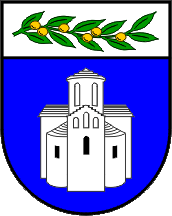 Tablica 2. Usporedni prikaz Plana za 2022. te Izmjena i dopuna proračuna za 2022. godinu
Grafikon 2.  Usporedni prikaz odnosa rashoda poslovanja Plana i Izmjena i dopuna proračuna za 2022. godinu
(mil. kn)
Upravni odjel za financije i proračun Zadarske županije
Rashodi po organizacijskoj klasifikaciji
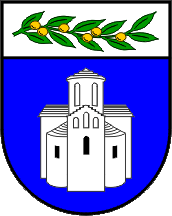 Grafikon 3. Rashodi Izmjena i dopuna Proračuna Zadarske županije po organizacijskoj klasifikaciji (mil. kuna)
Upravni odjel za financije i proračun Zadarske županije
Rashodi po funkcijskoj klasifikaciji
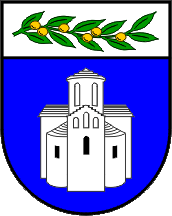 Grafikon 4. Rashodi Izmjena i dopuna Proračuna Zadarske županije po funkcijskoj klasifikaciji  (mil. kuna)
Upravni odjel za financije i proračun Zadarske županije
Najznačajnije promjene su unutar sljedećih odjela:
Financijski plan UO za financije i proračun povećan je za 6,5 mil. kuna, (46,8 mil. kuna); povećanje se odnosi na povećanje rashoda za zaposlene (plaće za redovan rad, doprinosi na plaće i ostali rashodi za zaposlene)
Financijski plan UO za obrazovanje, kulturu i šport iznosi 520,4 mil. kuna, za 10,7 mil. kuna više u odnosu na plan, a povećanje se ponajviše odnosi na porast rashoda za zaposlene u osnovnim (7,7 mil. kuna više) i srednjim (3,3 mil. kuna više) školama. 
Financijski plan UO za zdravstvo iznosi 835 mil. kuna, odnosno za 79 mil. kuna više u odnosu na početni plan. Povećani su financijski planovi korisnika u sustavu zdravstva: 
- 61,8 mil. kuna Opća bolnica Zadar, 
- 9,7 mil. kuna SBO Biograd na moru, 
- 1,0 mil. kuna PB Ugljan, 
- 4,1 mil. kuna Dom zdravlja Zadarske županije, 
- 2,8 mil. kuna Zavod za hitnu medicinu Zadarske županije. 
Financijski plan UO za poljoprivredu, ribarstvo i EU fondove iznosi 63,4 mil. kuna i smanjen je za 26,6 mil kuna. Smanjenje plana se odnosi na smanjenje financijskih planova EU projekata PEPSEA i Stream Agencije za razvoj Zadarske županije ZADRA NOVA te EU projekata Zadarske županije, Izgradnja skloništa za životinje i Centra za školjkarstvo.
Prihodi po nositeljima projekata Zadarske županije i proračunskih korisnika u 2022. godini
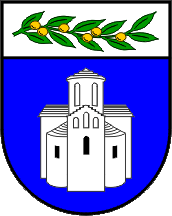 Upravni odjel za financije i proračun Zadarske županije
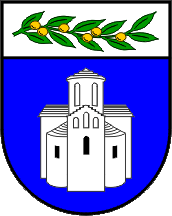 Upravni odjel za financije i proračun Zadarske županije
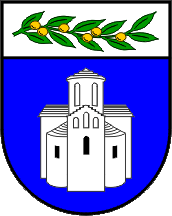 Upravni odjel za financije i proračun Zadarske županije
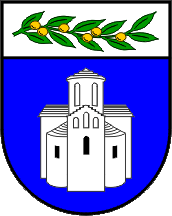 Upravni odjel za financije i proračun Zadarske županije
Hvala na pažnji !
Dodatne i detaljnije informacije možete pronaći na službenoj mrežnoj stranici Zadarske županije
https://www.zadarska-zupanija.hr/component/content/article?id=479
Upravni odjel za financije i proračun Zadarske županije